Verbőczy AntalHóember
Zsíros
Menyhértné
Melyek télre jellemző kifejezések?
január
hóember
korcsolyázás
karácsony
napozás
farsang
szánkózás
virágszedés
lekvárfőzés
Egy szóval alkoss mondatot! Írd le a füzetedbe!
január
hóember
korcsolyázás
karácsony
farsang
szánkózás
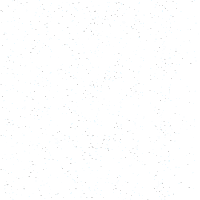 Esik a hó.
Pelyhekben esik a hó.
Sűrű pelyhekben esik a hó.
Sűrű, nagy pelyhekben esik a hó.
Sűrű, nagy pelyhekben esik a puha hó.
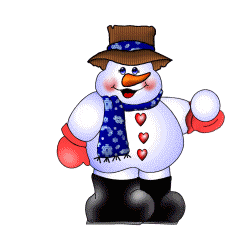